M A Š K A R E
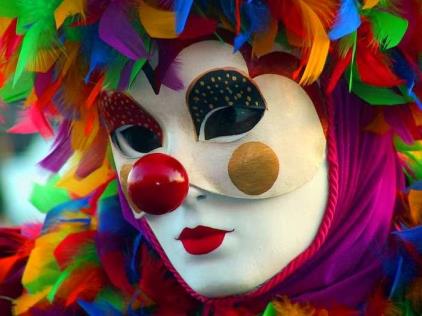 26.siječanj 2018..
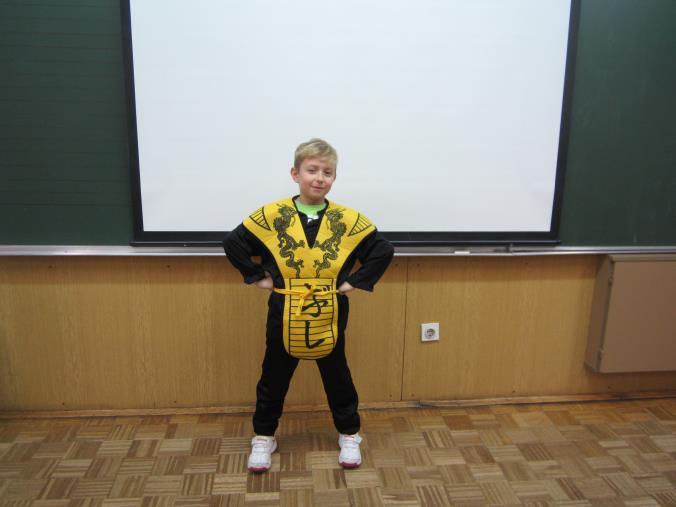 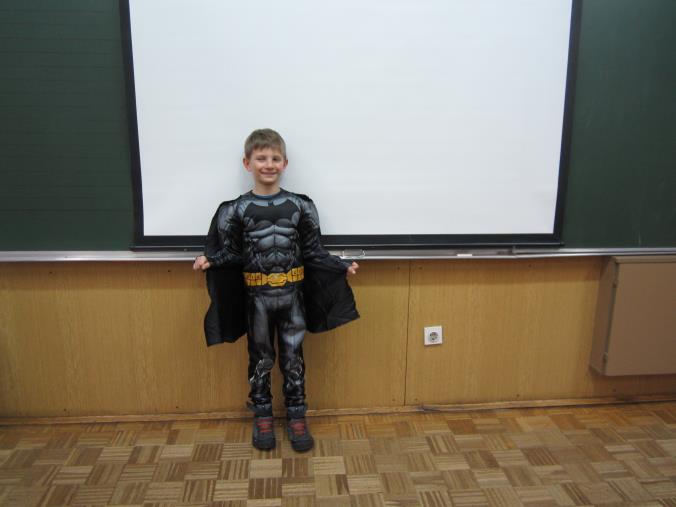 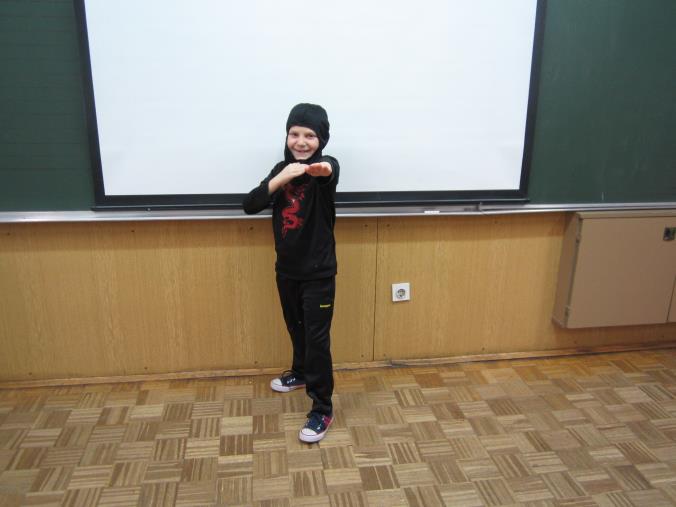 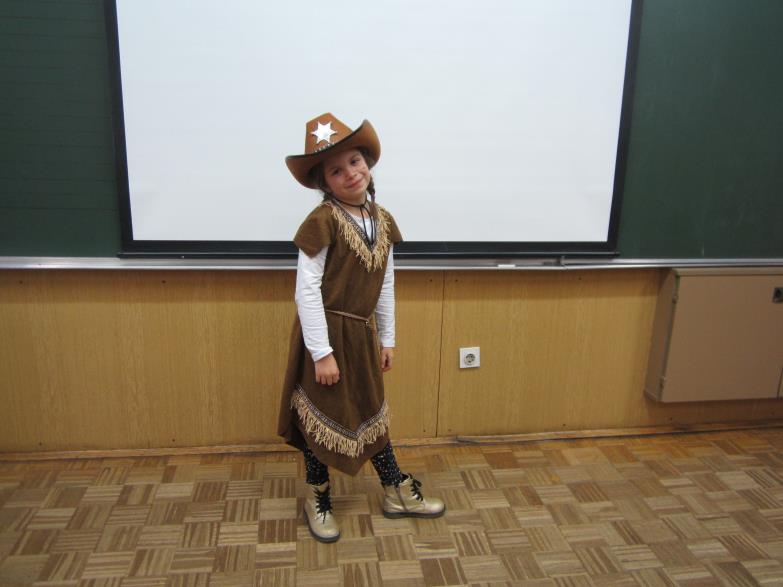 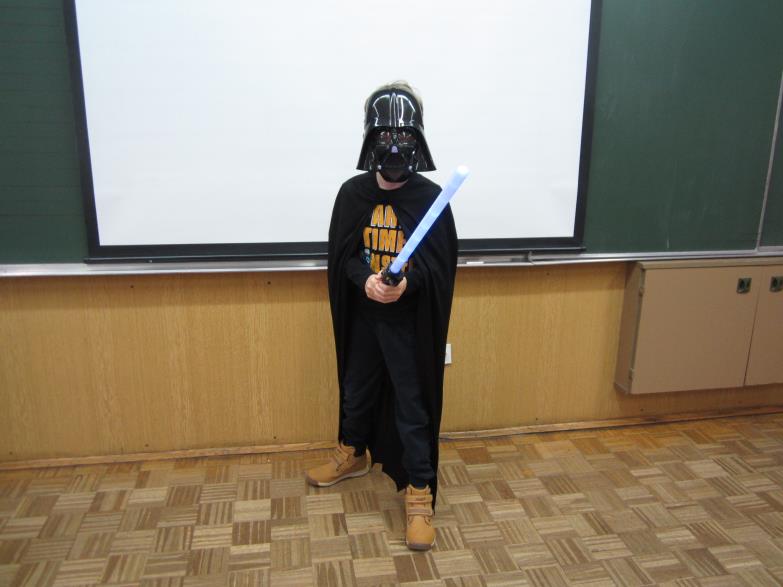 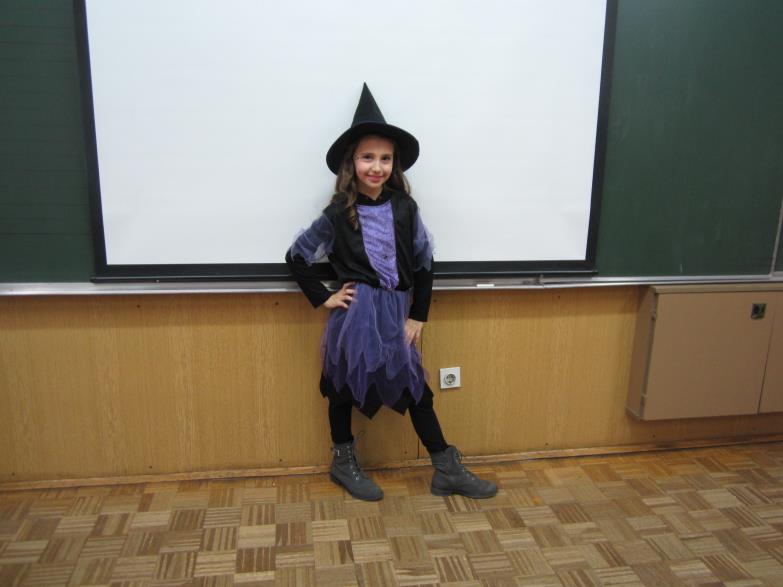 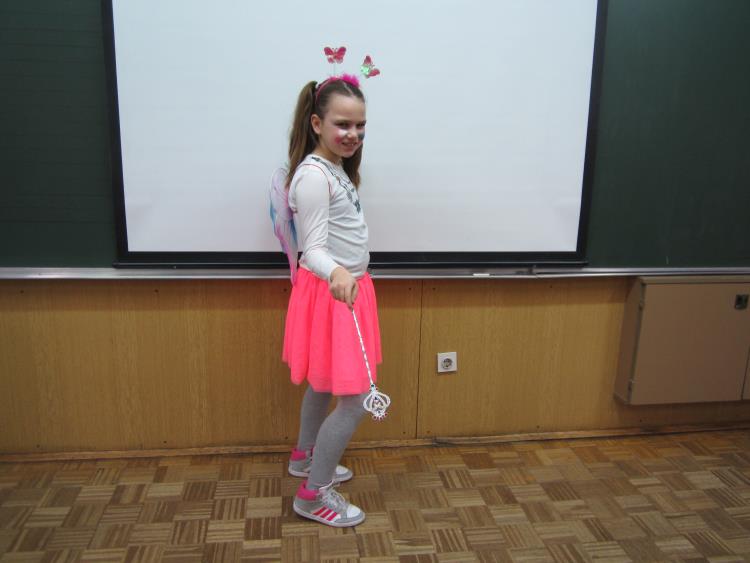 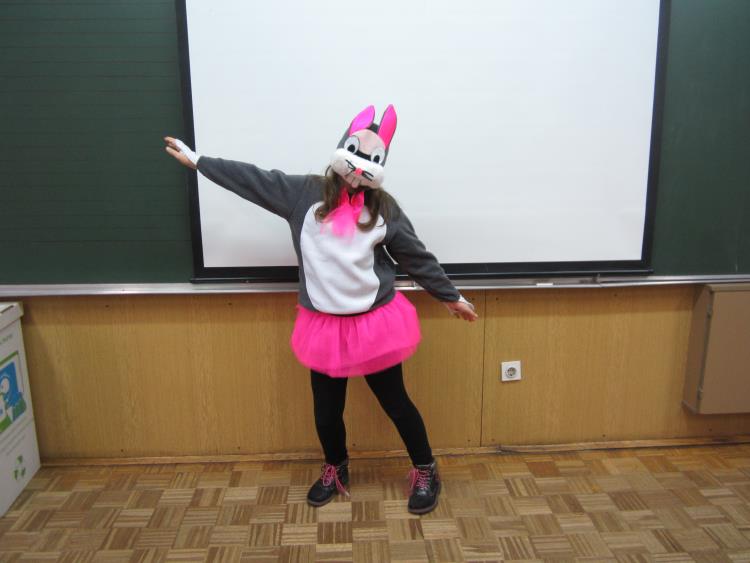 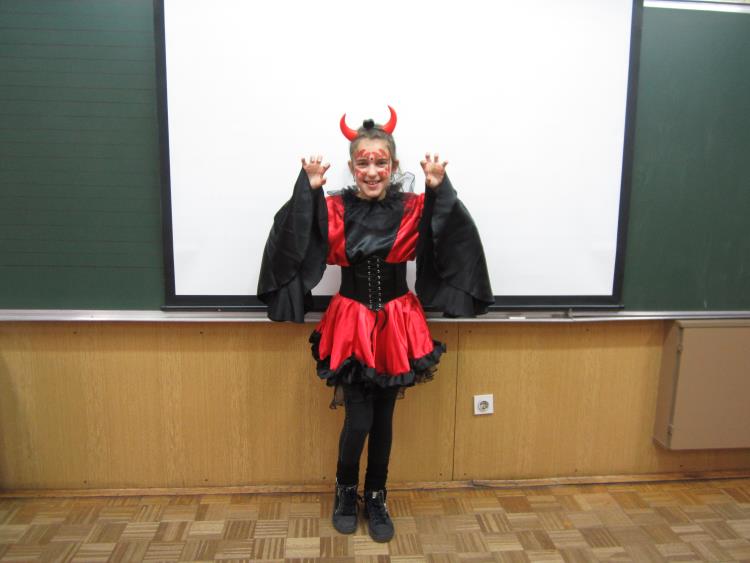 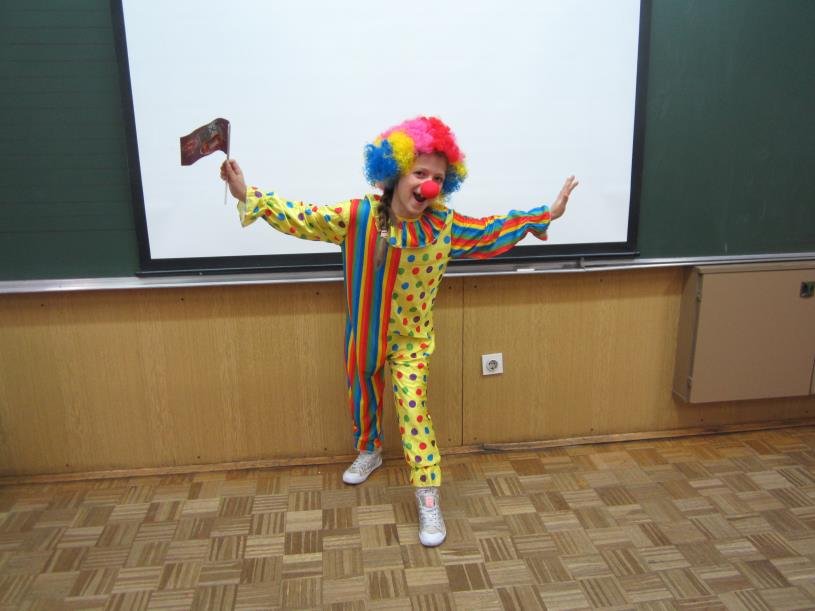 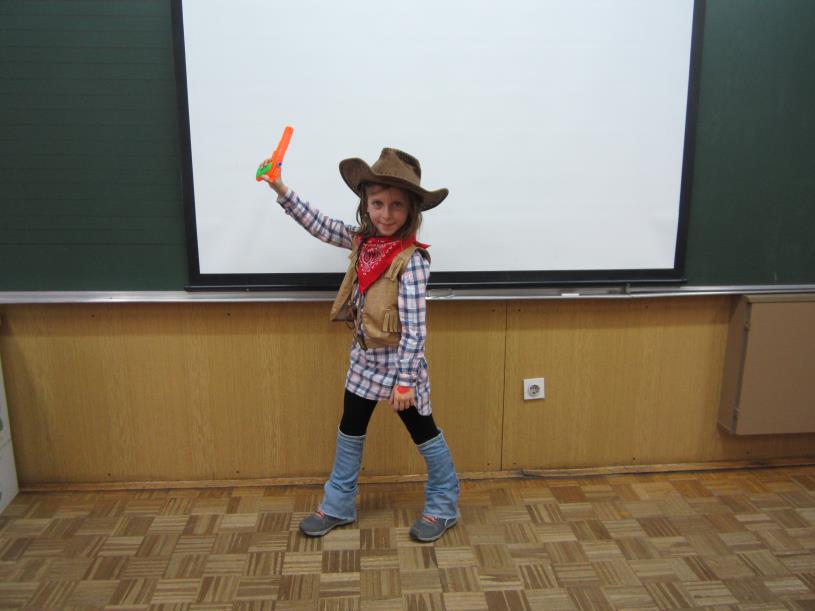 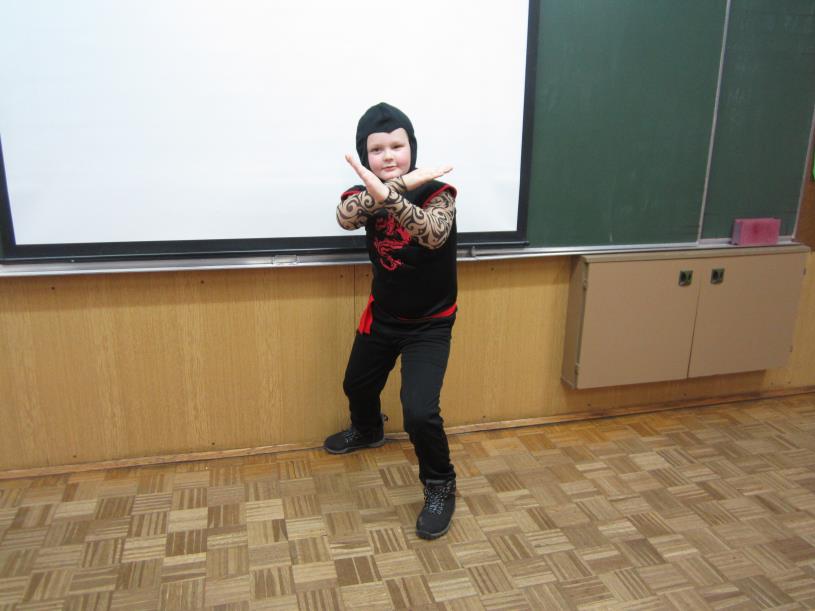 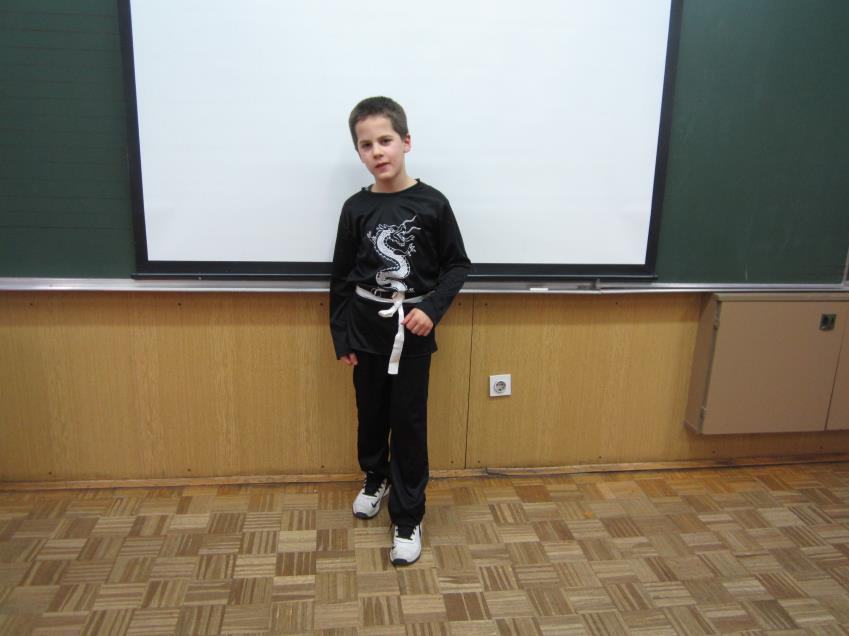 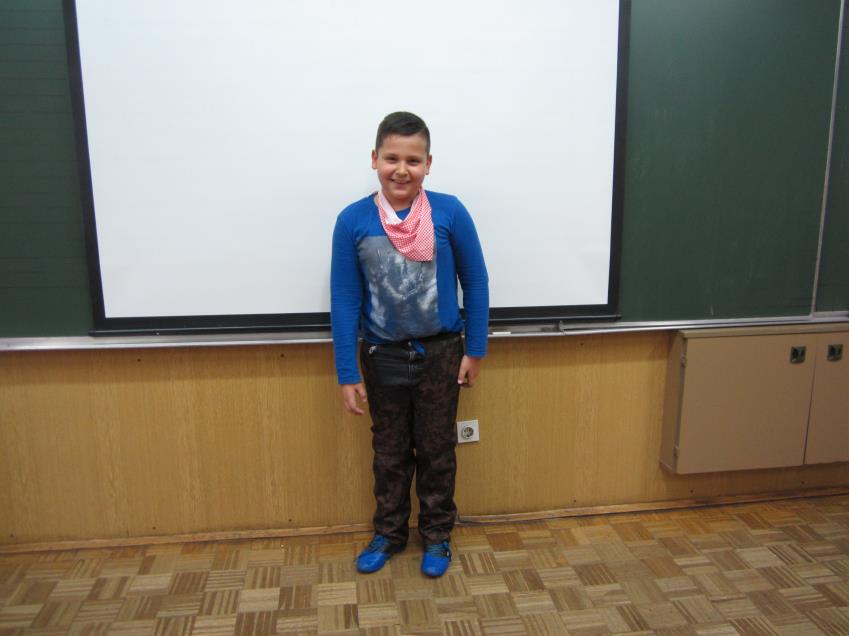 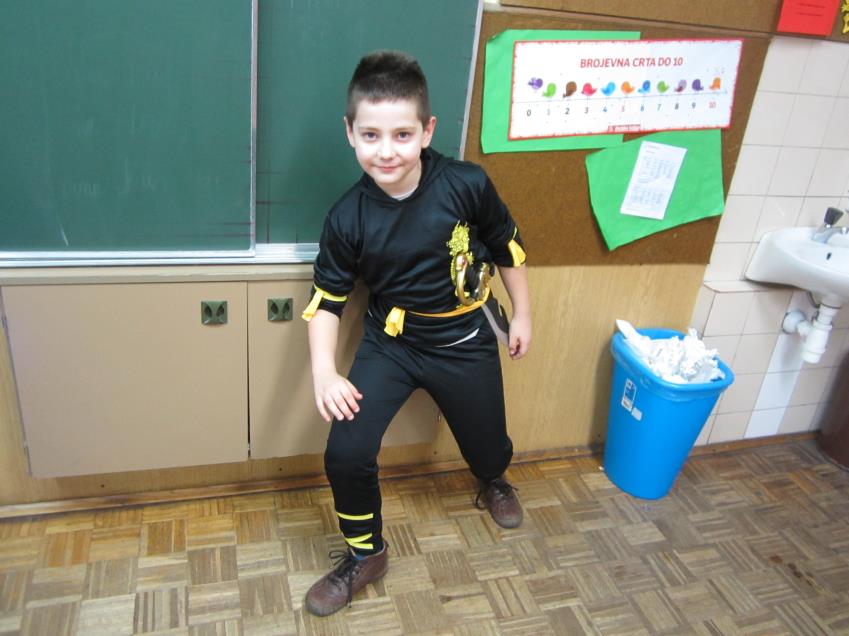 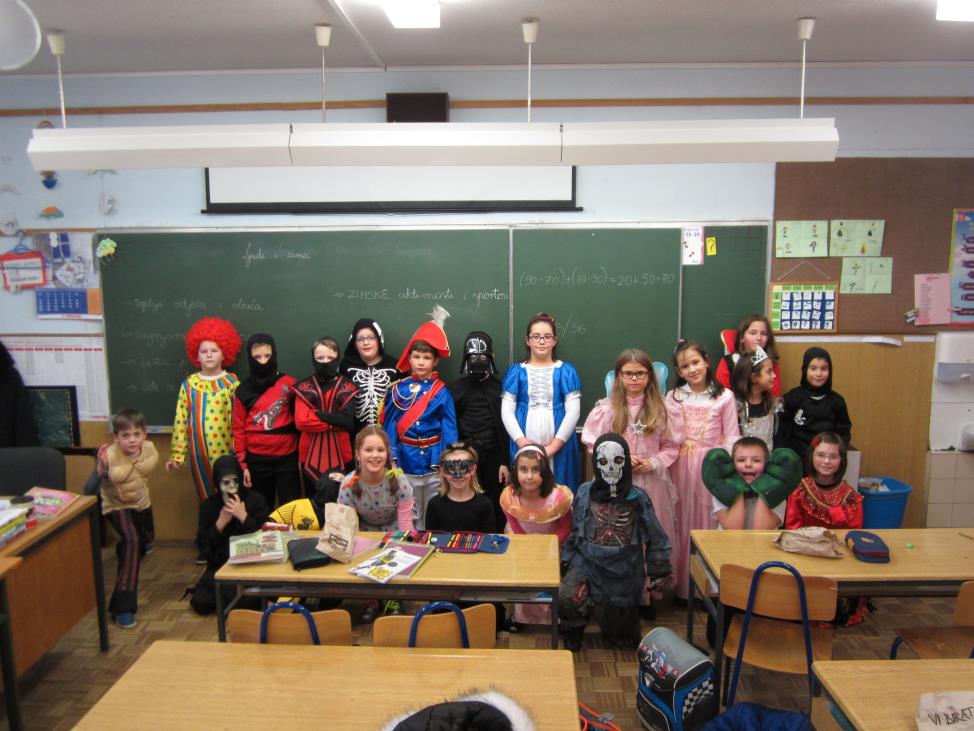 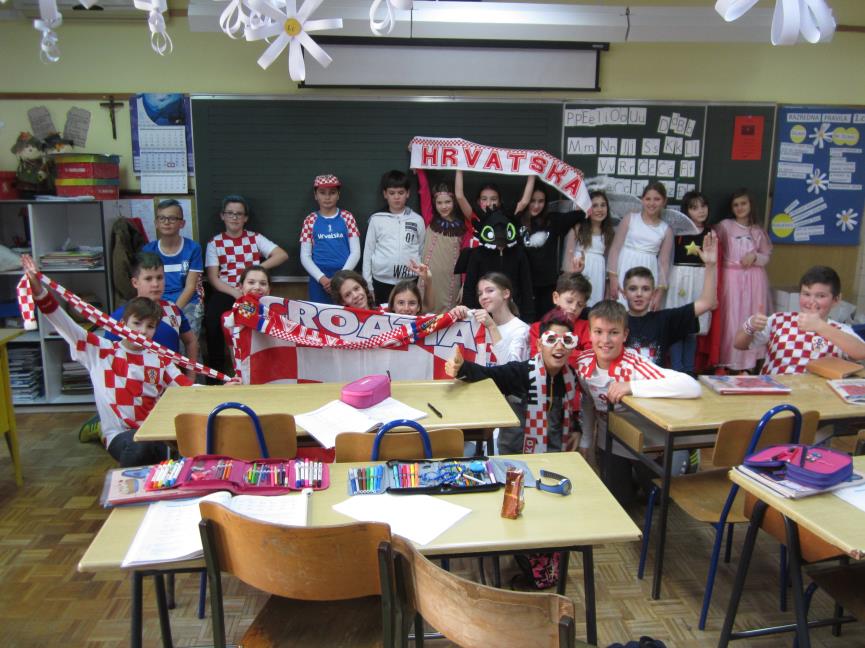 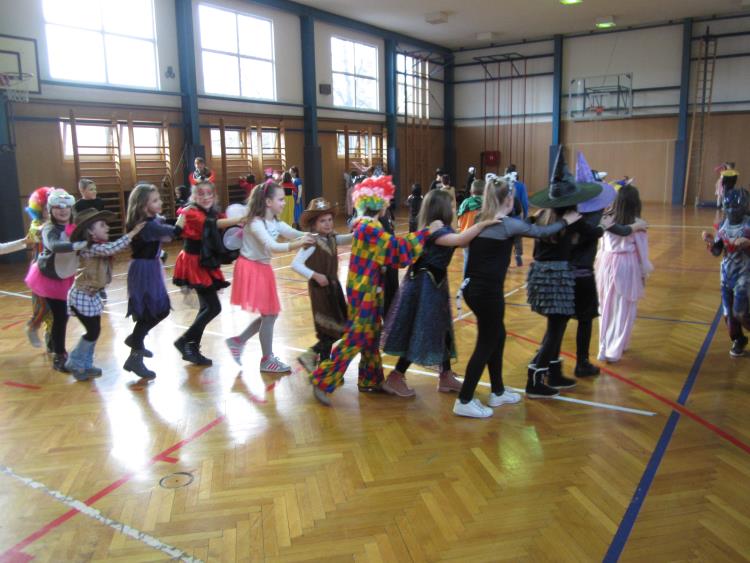 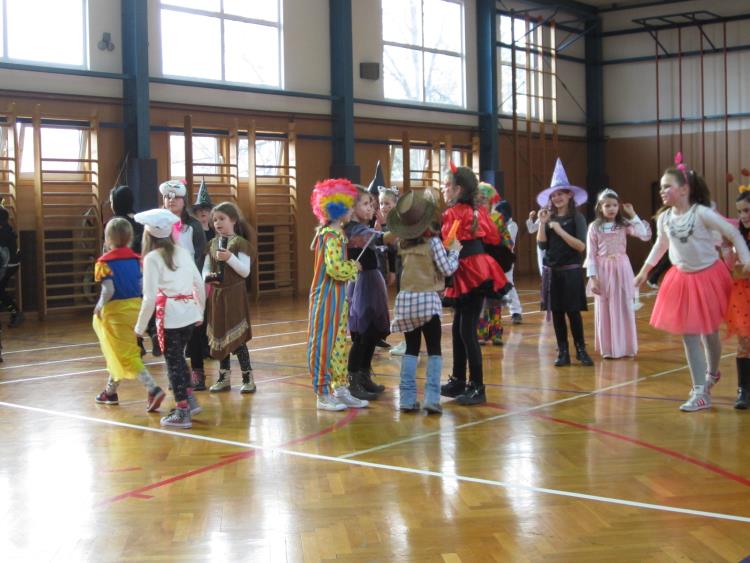 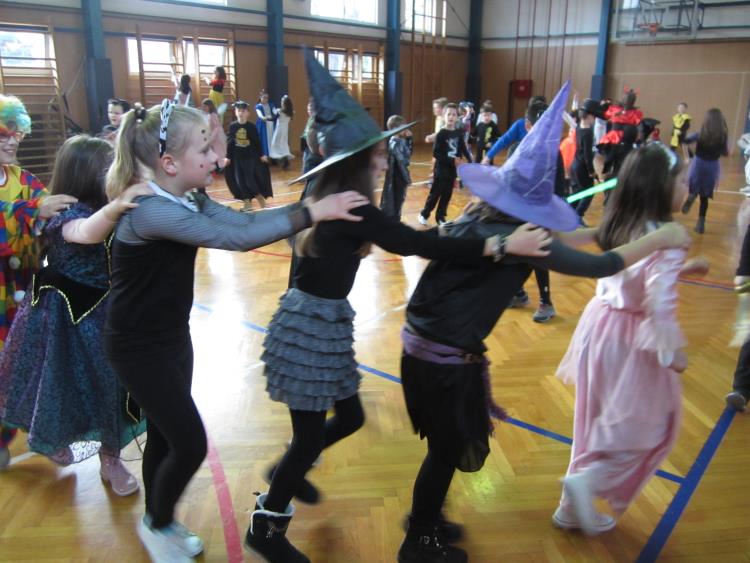 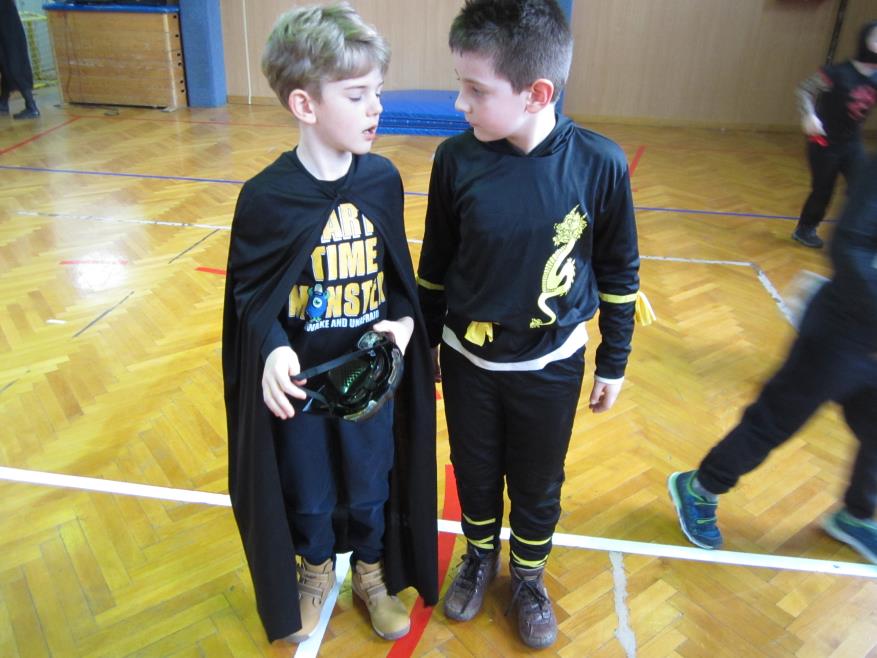 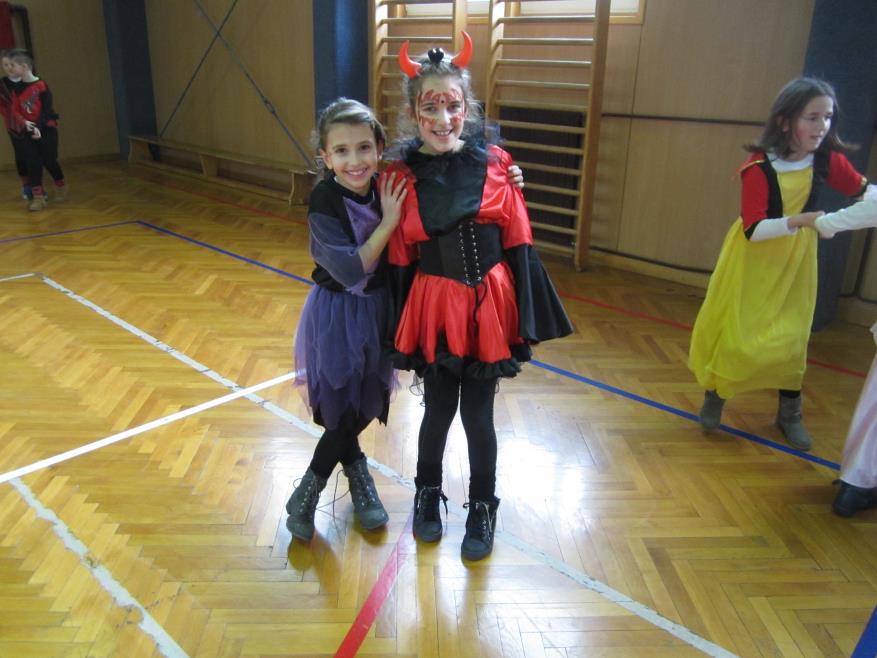 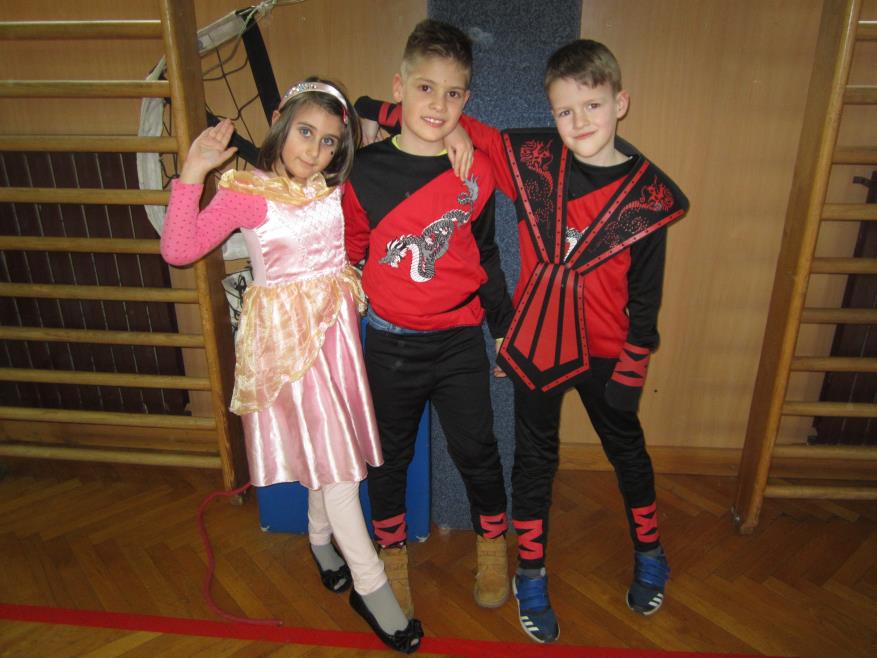 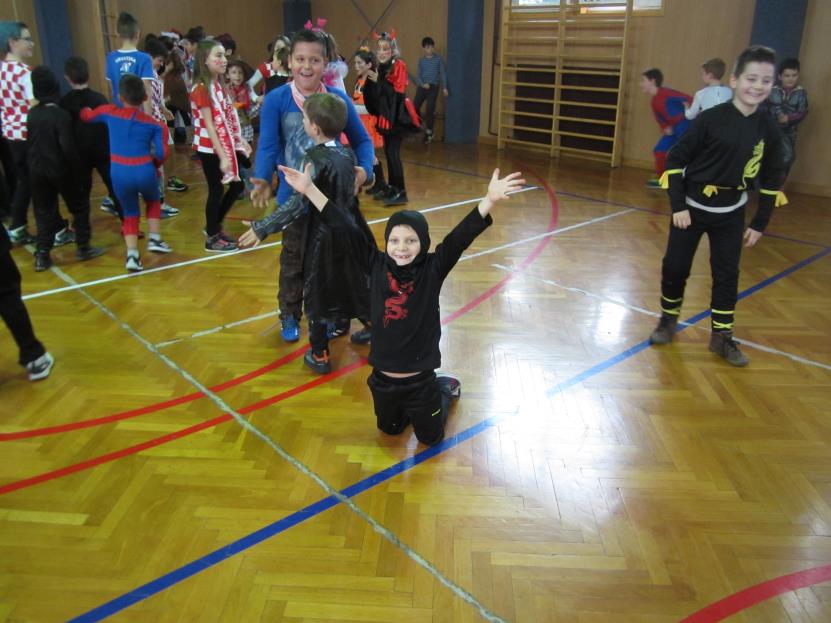 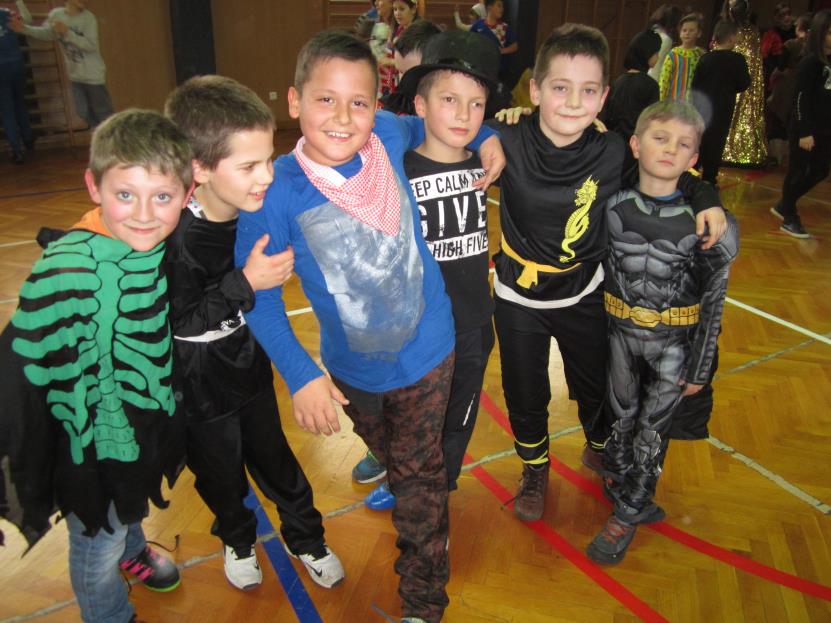 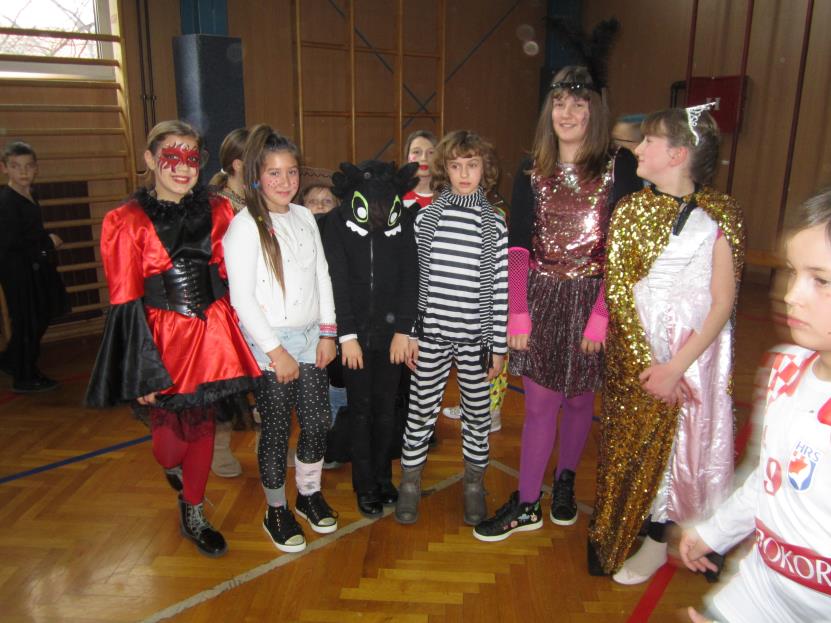 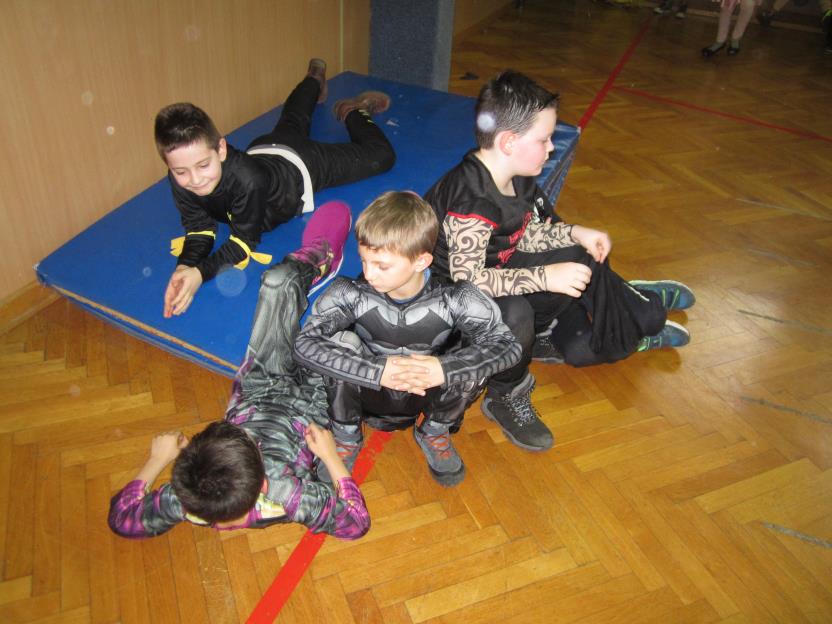 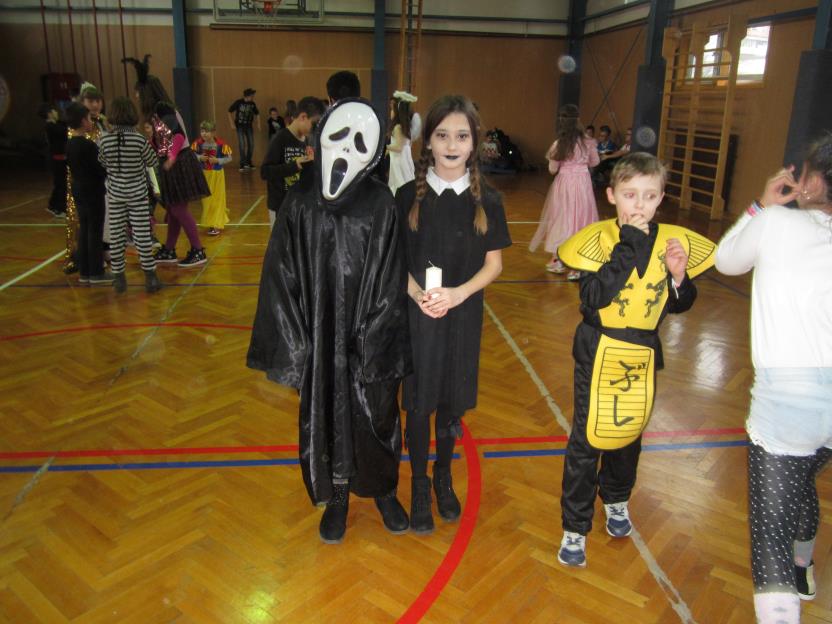 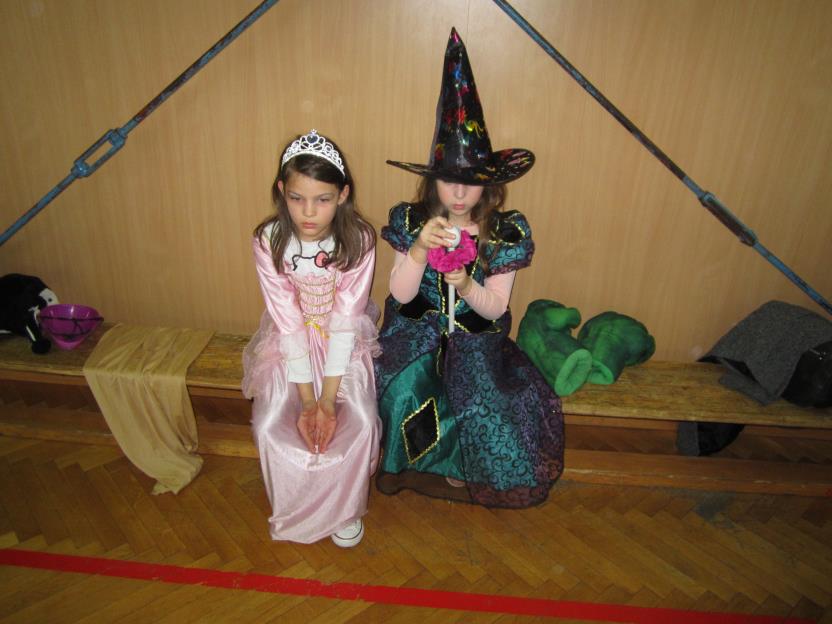 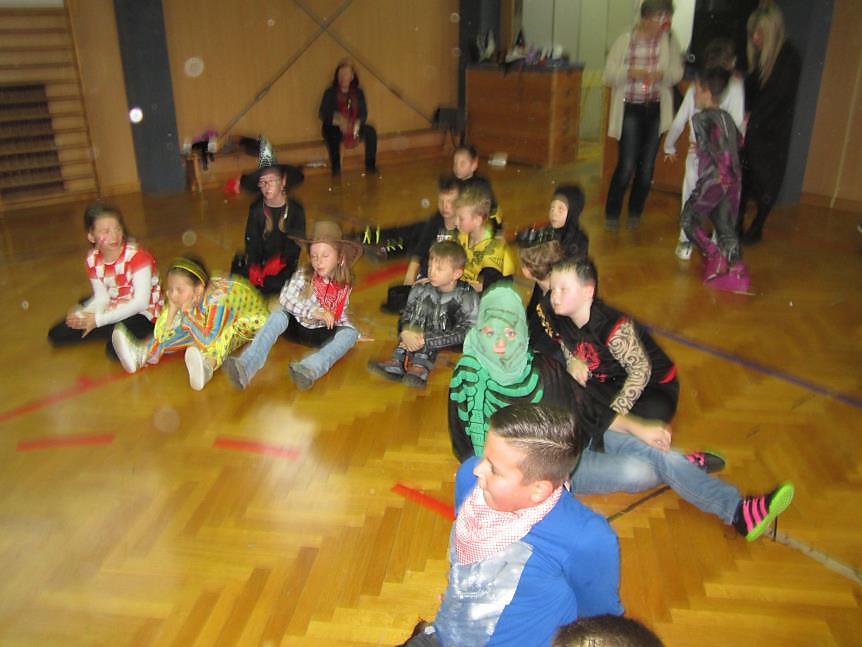 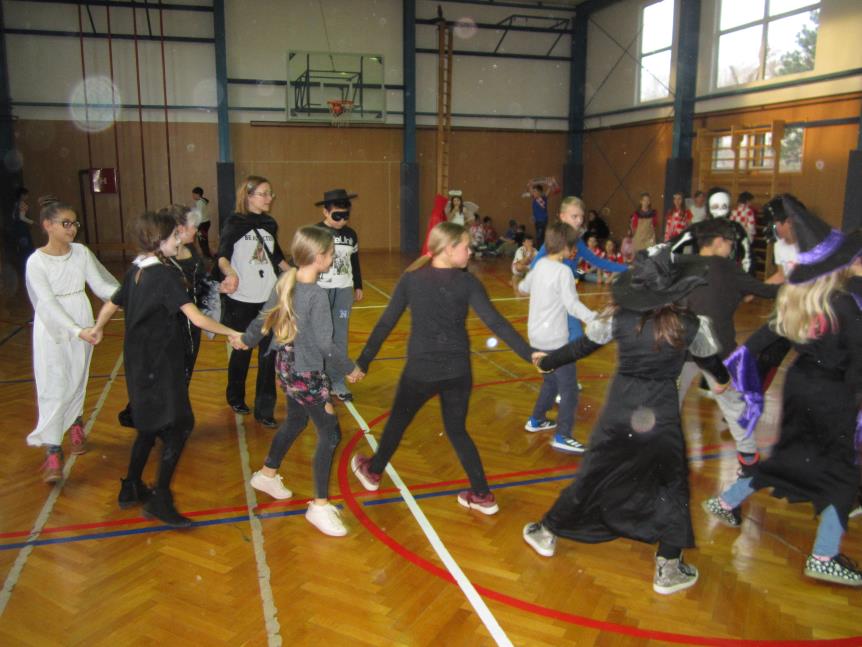 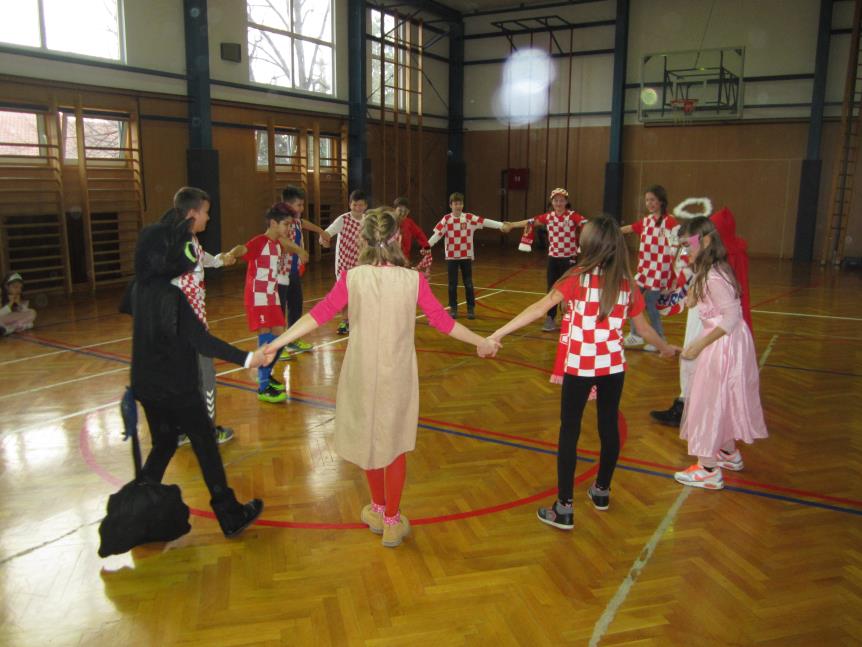 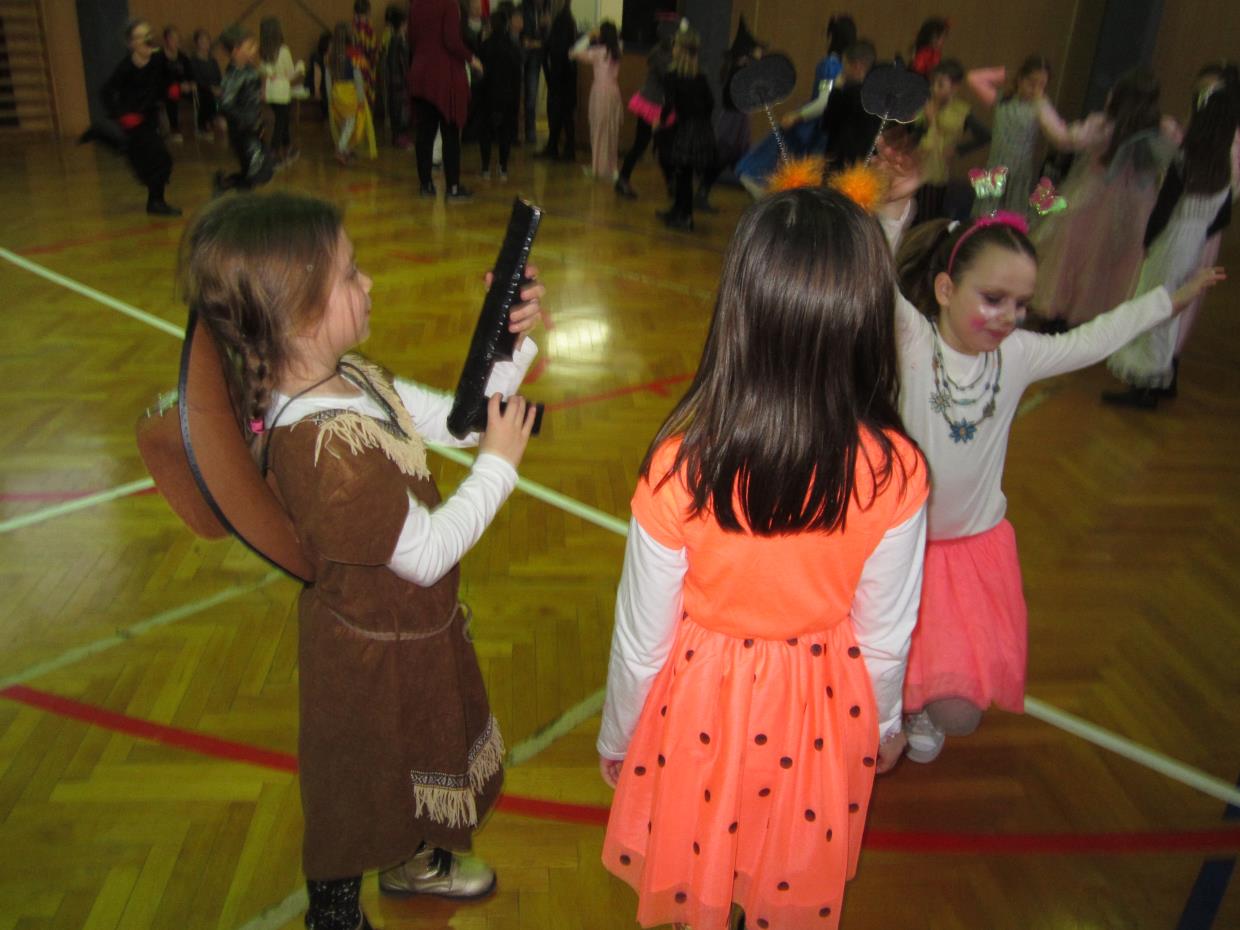 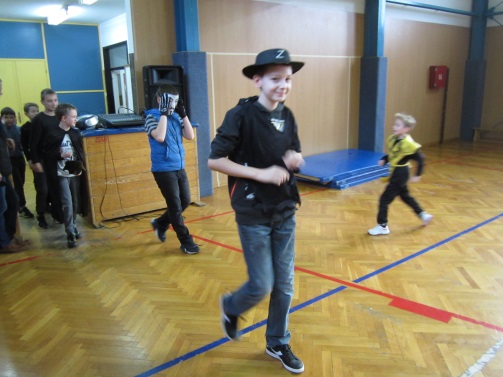